PROCESO DE CERTIFICACIÓN AMBIENTAL MUNICIPAL SCAM  EXELENCIA SOBRESALIENTE
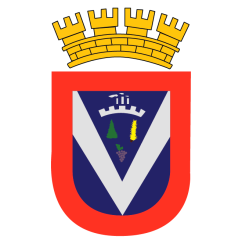 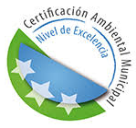 El Ministerio se encuentra implementando el Sistema de Certificación Ambiental Municipal, cuyo objeto es instalar la Gestión Ambiental Local en los Municipios del país, mediante el fortalecimiento de los procedimientos y funciones vinculadas con la temática ambiental que desarrollan las Municipalidades en el territorio comunal. Dicha certificación se basa en un conjunto de requisitos mínimos que deben cumplir los Municipios. Permitiéndoles obtener gradualmente categorías de acreditación. Lo anterior se desarrolla en seis niveles conforme a las "Bases de Funcionamiento del Sistema de Certificación Ambiental Municipal" del Ministerio del Medio Ambiente. aprobadas por Resolución Exenta N° 405, de fecha 11 de mayo de 2017, de la misma Institución.
Actualmente la Municipalidad de Laja cuenta con Certificación Ambiental, Nivel Excelencia.
Además podemos indicar que el Municipio se encuentra  trabajando en la preparación de portafolio y acciones para la certificación en Nivel Excelencia Sobresaliente.
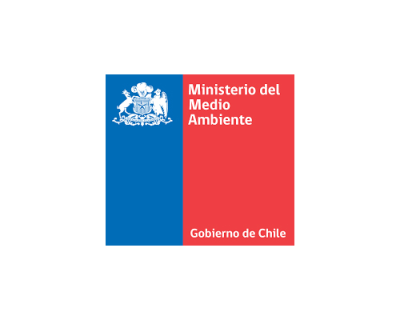 PROCESO DE CERTIFICACIÓN AMBIENTAL MUNICIPAL SCAM  EXELENCIA SOBRESALIENTE
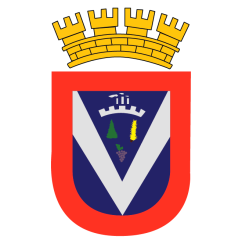 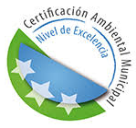 Actualmente la Municipalidad cuenta con Certificación Ambiental Excelencia
Convenio de Colaboración Resolución Exenta N° 976 del MMA con fecha  18.10.2018
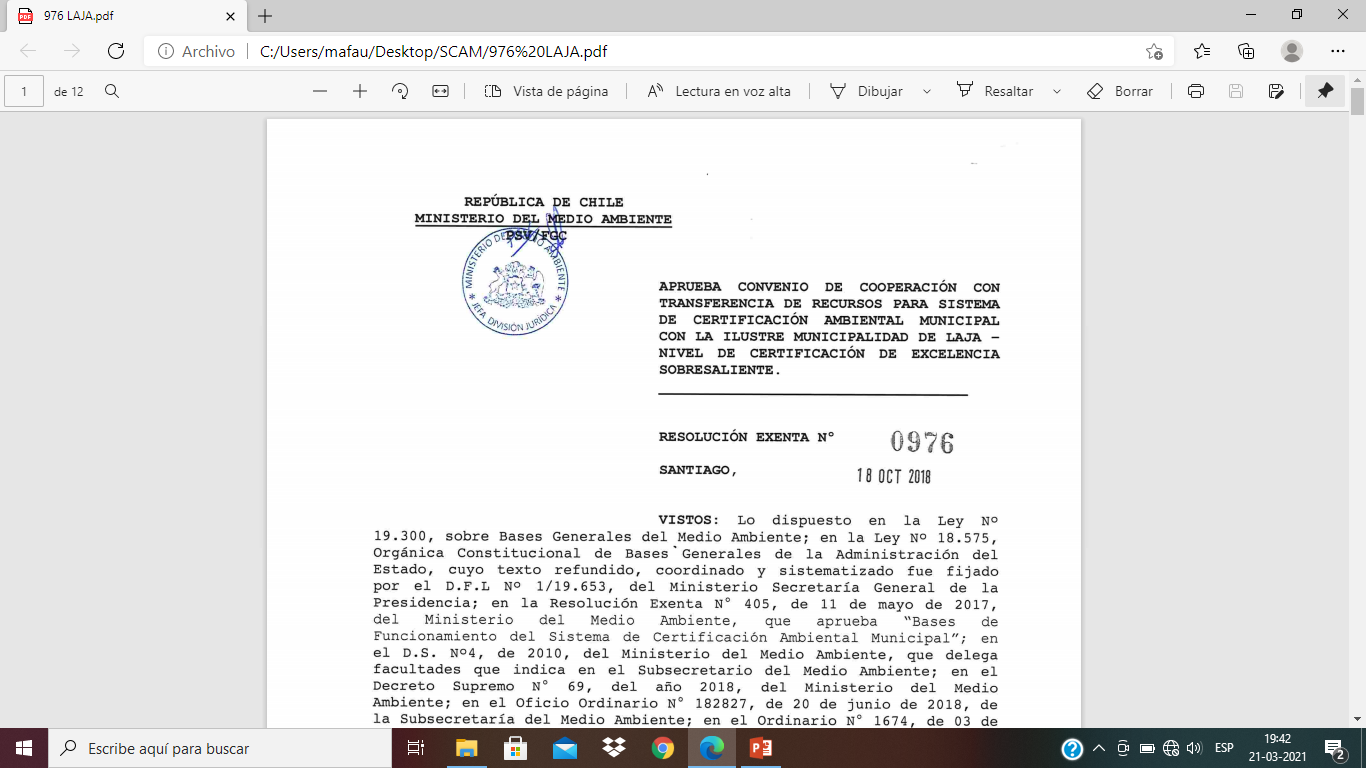 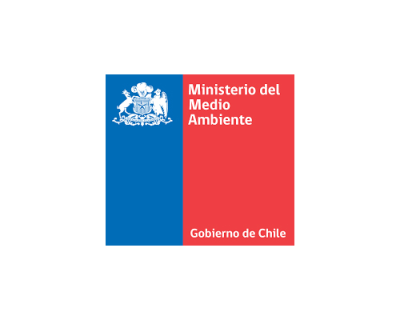 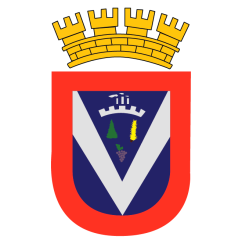 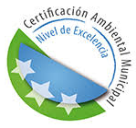 PROCESO DE CERTIFICACIÓN AMBIENTAL MUNICIPAL SCAM EXCELENCIA SOBRESALIENTE
En la ejecución del convenio, Resolución exenta N° 976 del 18.10.2018 , la Municipalidad se obliga a: 
Dar cumplimiento a las exigencias del Nivel Sobresaliente del SCAM, que se señalan en el Sistema de Certificación Ambiental Municipal" que se señala en  documento "Manual del Sistema de Certificación Ambiental Municipal”.
Ejecutar los compromisos adquiridos en el Nivel de Excelencia del SCAM, que constan en el expediente de Certificación.
Cumplir con las recomendaciones de la Auditoría Final, que constan en el expediente de Certificación. 
Velar que se realice una difusión interna y externa del SCAM, por diversos medios, que aseguren que todos(as) los(as) funcionarios(as) y la comunidad se integren en el proceso de Certificación. 
Incorporar el logotipo de la Certificación de Excelencia, ya alcanzada, en todos los documentos oficiales relativos al SCAM. tales como oficios, cartas, memos, correos electrónicos, entre otros. 
Colaborar con la difusión de los programas ambientales impulsados por las Secretarias Regionales Ministerio del Medio Ambiente.
Objetivos Específicos:
Desarrollar Política Ambiental.
Desarrollar gestión sustentable en los procesos administrativos  e instalaciones  municipales.
Integrar indicadores ambientales en la planificación de los distintos compromisos.
Actualizar la estrategia ambiental comunal.
Ejecutar el plan de trabajo para temas de riesgos ambientales.
Mantener la institucionalidad creada en el proceso de certificación como mecanismo de apoyo a la GAL  del municipio.
Involucrar a la población de la comuna en las acciones o iniciativas ambientales que desarrolle el municipio.
Incorporar un sistema de administración y/o tratamiento de los residuos sólidos domiciliarios.
Mantener en forma continua la educación ambiental, como eje transformador de hábitos y generadora de conciencia ambiental en la población comunal.
 Difundir los temas ambientales en la comuna
La Estrategia Ambiental Comunal (EAC) cuenta con las siguientes  Líneas Estrategias :
Fortalecimiento de la Gestión  de RSD.
Tenencia responsable de Mascotas.
Evaluación Ambiental Estratégica en Cuerpos de Agua y Biodiversidad.
Monitoreo Ambiental.
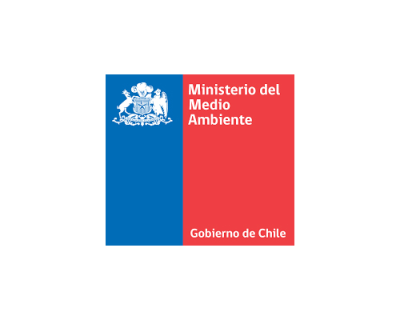 CERTIFICACIÓN AMBIENTAL EXCELENCIA SOBRESALIENTEAVANCE LÍNEAS ESTRATEGICAS PERIODO 2019-2021
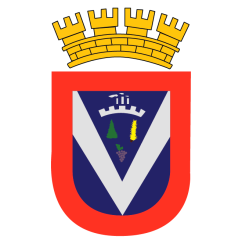 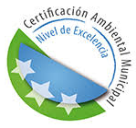 1.- Tenencia responsable de mascotas  y animales de compañía, Ley N° 21.020/2017
Plan  Médico Veterinario en tu Municipio; proyecto financiado por la SUBDERE, que beneficia a la comunidad en general con la contratación de un profesional Médico Veterinario que debe desarrollar el fortalecimiento de la tenencia responsable de mascotas impulsada por la SUBDERE y el cumplimiento de la Ley 21.020, contemplando la atención a mascotas felinos y caninos en el sector rural y urbano de la Comuna con atención integral, instalación y ejecución del sistema de registro nacional de mascotas según ley 21.020, realizar campañas educativas para el sector urbano y rural de la comuna, además de ser el responsable de desarrollar el Proyecto Plan Mascota Protegida, con las debidas medidas sanitarias respecto a la actual pandemia de Covid -19.

Educación para la tenencia responsable de animales, para este efecto se efectuaron las siguientes acciones:
Talleres y/o charlas presenciales con la colaboración y participación de Medico Veterinario. A  través de  Unión Comunal  (Juntas de Vecinos y de Adultos Mayores). Y de forma específica se abordo la temática con JV de Altos del Laja, Villa Laja, Villa Los Jardines , Santa Elena, entre otras organizaciones.
Los establecimientos educacionales de administración municipal de todos los niveles entregan habitualmente temas relacionados con el cuidado de los animales de compañía, el compromiso de las personas con ellos, con el medio ambiente, con la higiene y con la salud tanto de las personas como de los animales.
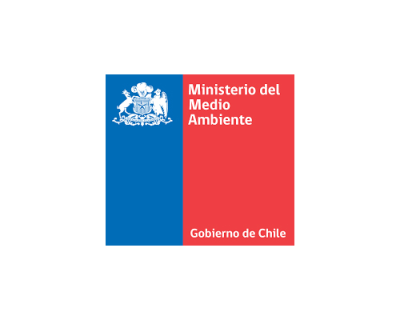 CERTIFICACIÓN AMBIENTAL EXCELENCIA SOBRESALIENTEAVANCE LÍNEAS ESTRATEGICAS PERIODO 2019-2021
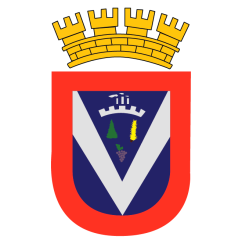 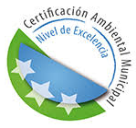 Servicio Medico Veterinario aplicación  de medidas integrales de prevención, como el control sistemático de fertilidad de mascotas y animales de compañía, de factores ambientales relacionados, y el registro e identificación de estos animales domésticos. Para este efecto se efectuaron las siguientes acciones:

Durante enero y febrero 2021 se concluyó el proyecto Plan Médico Veterinario en Tu Municipio (PVET) que venía desarrollándose desde el año 2019, además durante el curso de 2020 el Municipio fue favorecido con otro proyecto Médico Veterinario en tu Municipio 2020: 
Monto Proyecto Plan Médico Veterinario en Tu Municipio  2020: $7.500.000.
Periodo de Ejecución de Proyecto: septiembre 2020 - febrero 2021

Plan Mascota Protegida
Consiste en atención veterinaria integral con aplicación de
vacunas antirrábica y séxtuple para caninos  y felinos
antiparasitarios internos y externos.
la identificación de la mascota a través de implantación de microchip, considerado una vez por mascota, para un total de 2000 mascotas. 

Este proyecto se ha desarrollado en la medida de que se ha contado con Médico Veterinario del Programa PVET, y bajo las condiciones de restricción debido a la pandemia, siendo retomado en el último cuatrimestre de 2020.
Monto Proyecto Plan Médico Veterinario: $16.000.000.-
Periodo de Ejecución del Proyecto: desde diciembre de 2019

Reglamento y Ordenanza Municipal; elaboración de propuesta de Ordenanza Local de Tenencia Responsable de Macotas y Animales de Compañía (art 7 de la Ley)
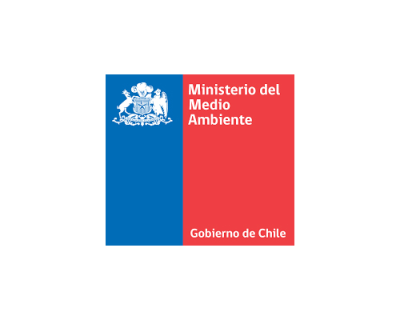 CERTIFICACIÓN AMBIENTAL EXCELENCIA SOBRESALIENTEAVANCE LÍNEAS ESTRATEGICAS PERIODO 2019-2021
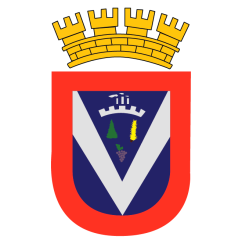 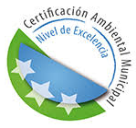 1.- Tenencia responsable de mascotas  y animales de compañía, Ley N° 21.020/2017
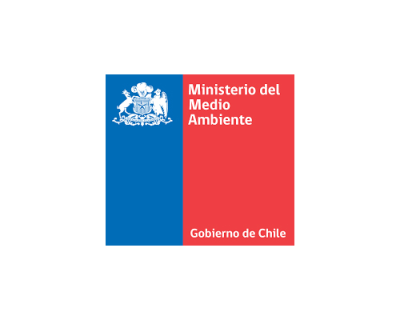 CERTIFICACIÓN AMBIENTAL EXCELENCIA SOBRESALIENTEAVANCE LÍNEAS ESTRATEGICAS PERIODO 2019-2021
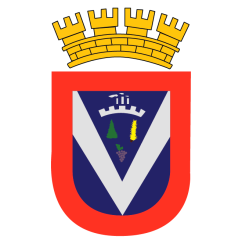 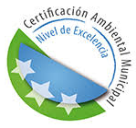 2.- Fortalecimiento  en la Gestión Integral de Residuos Comunales y Municipales
Educación
Talleres de fomento del reciclaje a nivel institucional, Unidades Educativas y participación ciudadana, presencial  y /o video conferencia.
Elaboración y difusión de Instructivo de  disposición  temporal de EPP desechables – COVID 19, socialización vía email a todos los funcionarios municipales .
Difusión y Promoción
Difusión; 
Instalación de letreros fomentado el uso responsable de los espacios públicos. 
Programa radial comunal; con una programación sobre materias relacionadas con el medio ambiente (ubicación y manejo adecuado de jaulas  para PET1 y campanas para vidrio, recolección de residuos voluminosos).
Pagina web institucional, por ejemplo, reciclaje adecuado de PET 1 , AVU, vidrio y  difusión e invitación a utilizar  adecuadamente las 10 jaulas PET1 instaladas últimamente en diferentes  sectores de la comuna,  contexto de  retiro de residuos voluminosos .
Cuenta Facebook.
Promoción ; 
Adquisición y entrega de bolsos de para cambio de hábitos sustentables y la eliminación adecuada de bolsas plástica. La entrega de estos incentivos se efectúa en Ferias Costumbristas, Actividades Culturales, entre otras actividades.
Adquisición y promoción de uso de basureros exclusivos  para disposición de EPP desechables por tiempos de pandemia.
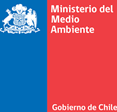 CERTIFICACIÓN AMBIENTAL EXCELENCIA SOBRESALIENTEAVANCE LÍNEAS ESTRATEGICAS PERIODO 2019-2021
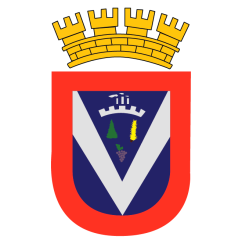 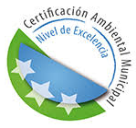 2.- Fortalecimiento  en la Gestión Integral de Residuos Comunales y Municipales
Según los últimos datos entregados por el Ministerio de Medio Ambiente (MMA), Chile es el país de Sudamérica que genera la mayor cantidad de basura por persona, alcanzando 1,26 kilos de residuos al día, lo que se traduce en 8,1 millones de toneladas de basura anuales que llegan a vertederos o rellenos sanitarios.
La comuna aporta con 0,86 kilos de residuos al día por persona
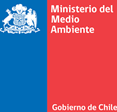 CERTIFICACIÓN AMBIENTAL EXCELENCIA SOBRESALIENTEAVANCE LÍNEAS ESTRATEGICAS PERIODO 2019-2021
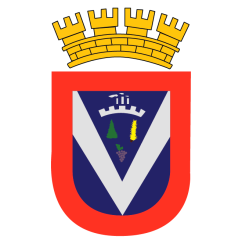 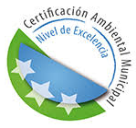 2.- Fortalecimiento  en la Gestión Integral de Residuos Comunales y Municipales
Fortalecimiento Infraestructura 
Puntos Verdes: instalación de 10 jaulas PET 1  adicionales a las existentes en diferentes sectores de la comuna, a solicitud, de Juntas de Vecino y Otros.  Financiamiento FNDR «Transferencia, Implementación Sistema de Reciclaje  Región del Biobío.
Punto Limpio : Instalación de 1 conteiner marítimo para reciclaje de papel y cartón vidrio y latas, ubicado en sector Parque Capponi. Financiamiento FNDR «Transferencia, Implementación Sistema de Reciclaje  Región del Biobío.
3 campanas para acopio temporal de vidrio: Convenio de Colaboración y Recolección  con Cristalería Toro a partir del año 2019
Tambores de 200 L y 70 L, para recolección  de aceite vegetal usado (AVU) , convenio  establecido con Asociación de Municipios Biobío Centro y Sociedad General Rendering Chile S.A.
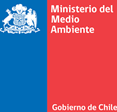 CERTIFICACIÓN AMBIENTAL EXCELENCIA SOBRESALIENTEAVANCE LÍNEAS ESTRATEGICAS PERIODO 2019-2021
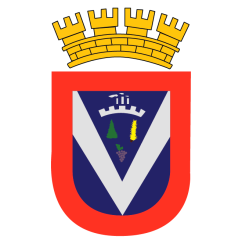 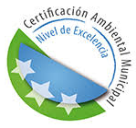 2.- Fortalecimiento  en la Gestión Integral de Residuos Comunales y Municipales
Educación -  Unidades Educativas DAEM.
Apoyo en la adaptación de planes de sustentabilidad de los diferentes establecimientos educacionales de la comuna. (ejecución de actividades socio ambientales en contexto de pandemia).
Capacitación docente sobre Eficiencia Energética y Energías Sostenibles de la Seremi de Energía
Capitación docente Vermicompostaje, gestión de residuos como una herramienta pedagógica.
Realización de iniciativa “Yo reutilizo en Casa”, en el contexto de la celebración del mes del medio a ambiente.
El Jardín Infantil y Sala Cuna Mis Dulces Pasos tendrá como Sello Educativo Ecológico “La Reutilización”
Mediante este Sello, queremos fomentar el valor de nuestro jardín que es el Respeto por el Medio Ambiente, utilizando materiales de bajo costo y fácil adquisición por las familias, para que a largo plazo, los niños y niñas tomen conciencia del cuidado del entorno a través de las diversas experiencias realizar, las que se desglosarán en el transcurso del año, en las planificaciones de aula, planificaciones de períodos permanentes y en las planificaciones de los rincones.
Educación Ambiental  a través de página web municipal.
Ciclo de charlas  Ambientales  - KIKLOS.
Importancia del  compostajes – Norma Parra – Profesional de la Municipalidad de Concepción.
Por un Laja más limpio.   http://munilaja.cl/w/comunidad-lajina-se-informa-sobre-reciclaje/ 
Reciclaje y lombricultura: técnicas que se aplican en Biobío para proteger el medioambiente. https://www.latribuna.cl/noticias/2019/10/03/reciclaje-y-lombricultura-tecnicas-que-se-aplican-en-biobio-para-proteger-el-medioambiente.html
CHARLA| Descubre los cuidados que debes tomar ante el manejo de asbesto en tu domicilio o trabajo; charla dictada por funcionario de SEREMI Salud Provincial ,Ingeniero Jaime Parra.  https://munilaja.cl/w/manejo-de-asbesto/
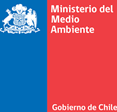 CERTIFICACIÓN AMBIENTAL EXCELENCIA SOBRESALIENTEAVANCE LÍNEAS ESTRATEGICAS PERIODO 2019-2021
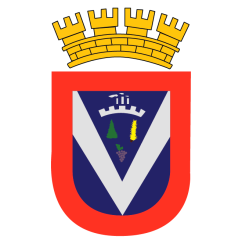 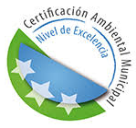 3.- Conservación de Recursos Naturales  y Biodiversidad.
Convenio de conformación de mesa publico- privada para conservación de la biodiversidad de cuerpos lacustres de la comuna de Laja. 
Análisis  fisicoquímico y bacteriológico de agua; de acuerdo a Normativa vigente a través de empresa especializadas y  autorizadas.
Laguna Señoraza.
Descarga de aguas servidas Planta de tratamiento de aguas servidas Villa Laja, Rio Laja
Agua recreacional Rió Laja ,  Balneario Municipal
Entre los años 2017 y 2020  se han  incorporado  importantes zonas de esparcimiento y de otro tipo, lo que implica  el aumento  de áreas verdes de la comuna en  19.779m2 y  la plantación de un número importante de especies arbóreas y arbustos. Ejemplo Parque Capponi 235 , Anfiteatro 241 , sector rural  más de 
4.- Monitoreo Ambiental .
La comuna cuenta con sistema de  monitoreo de calidad del aire en línea con el Sistema de Nacional de Información Atmosférico (SINCA), accesible y de consulta pública. Convenio de colaboración con  empresa privada CMPC .
En la comuna existe una Planta Celulosa, utilizando un proceso denominado Kraft o al Sulfato, que, atendidas las características propias de su desarrollo productivo, puedan generar malos olores, los que podrían ser percibidos por la población. Compuestos líquidos y gaseosos que originan malos olores se conocen con el nombre de compuestos TRS (Compuestos Sulfuro de Hidrógeno y Mercaptanos: Gases TRS.) registro e indicadores gases TRS pueden visualizarse en  el sistema de monitoreo, pero no están en línea con el SINCA.
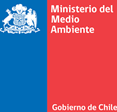